First name Last name
Faculty of Business Administration and Economics, Chair of Business Administration, esp. Logistics
Title of the Presentation
Subtitle of the Presentation
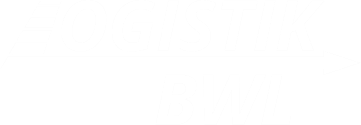 Outline element
Colours Basic colours and variants
Name	rgb		hex
HKS 41	0 / 48 / 94	#00305d
HKS 44	0 / 106 / 179	#006ab2
Cyan	0 / 158 / 224	#009de0
HKS 92	114 / 119 / 119	#717778
HKS 33	147 / 16 / 126 	#93107d
HKS 36	84 / 55 / 138	#54368a
HKS 65	106 / 176 / 35	#69af22
HKS 57	0 / 125 / 64	#007d3f
HKS 07	238 / 127 / 0	#ee7f00
The TU Dresden's corporate colour is dark blue, HKS 41.
In addition, a range of secondary colours defined.
The colours can be used in different opacities. 
The colours are integrated directly into this presentation template.
You can create colour palettes using the following file path in your system for Office.

C:\Users\..................\AppData\Roaming\Microsoft\Templates\Document Themes\Theme Colors
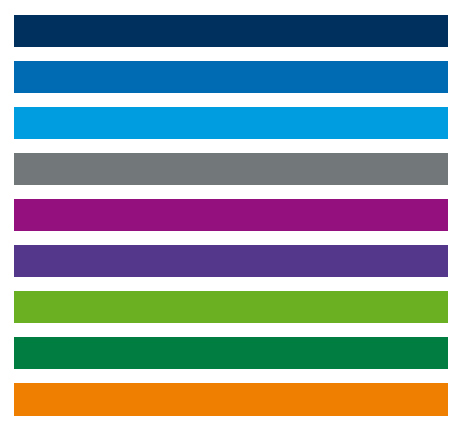 Colour Colour Assignment of Areas and Study Information System
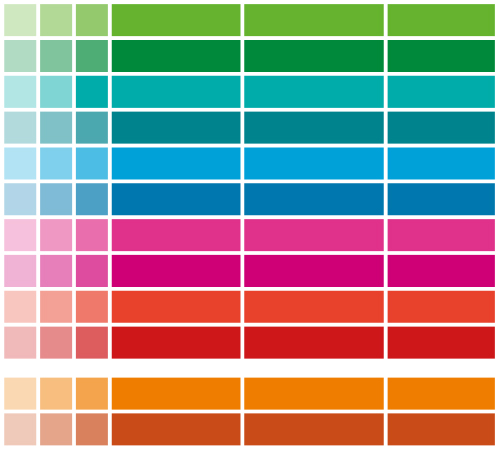 The following colours are assigned to the five areas of the TUD. 






For the Study Information System (SINS), equivalent colours apply to the SINS areas
+ additionally the orange for the SINS area of Teaching.
Colour Colour palettes in Office
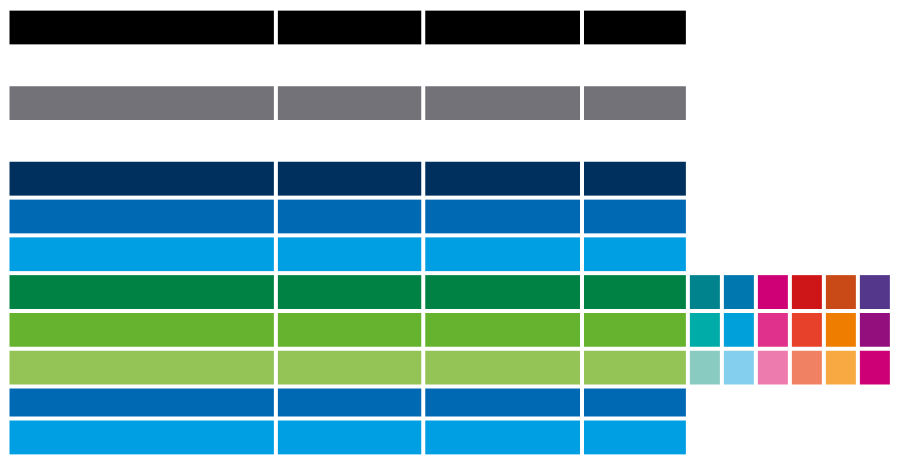 The accent colour 4-6 changes in the colour palettes for Office (stored as .xml file).
Diagrams monochrome
Recommended display parameters:
Preference for flat diagrams (no 3D!)
Use monochrome colour variants, preferably in cyanAlternatively, a different contrast colour can also be defined for the document.
Labelling outside the surfaces
do without shadows, gradients etc.
Diagrams multicoloured
If multi-coloured diagrams are required for specific topics:
Use a consistent colour scheme throughout the document
Adapt the colour scheme to your own needs e.g.
DRESDEN-concept Colours

Colours of the SINS (Study Information System of the TUD)

Colours of your own Structural Unit
Infographics via Smartart
Recommended display parameters:
Reduce text content
Favour flat variants
Consistent colours throughout the document
Note colour contrasts and font sizes
do without shadows, gradients etc.
Create complex graphics as separate vector graphics(e.g. with Inkscape)
Background information
with 3 or 4 aspects
Note font size
Background information
with 3 or 4 aspects
Note font size
1Topic
2Topic
Topic 3
Background information
with 3 or 4 aspects
Note font size
Integrate new topic
Emphasise the important